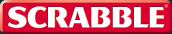 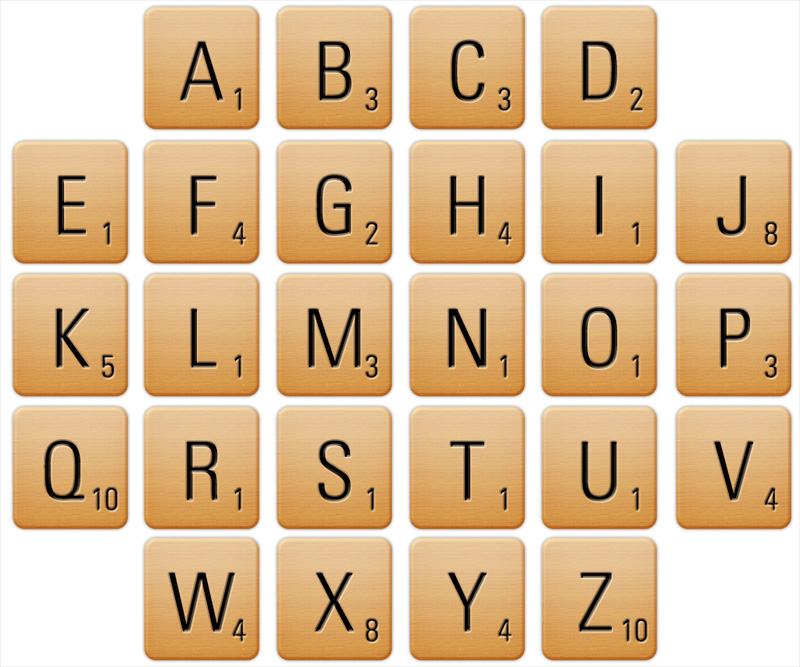 Can you come up with a key word for the lesson?  How many points does it score?

Can you think of a word to do with the lesson objective?
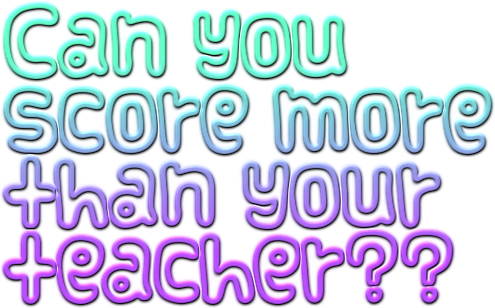 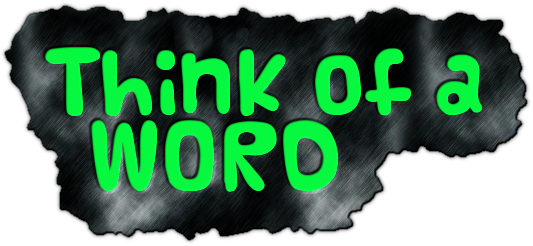